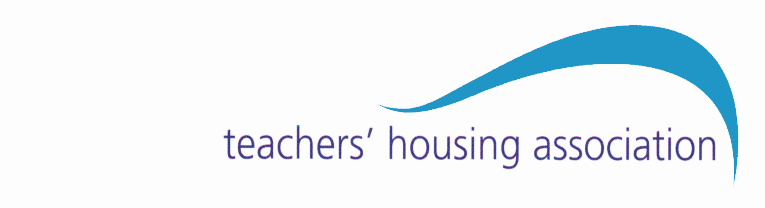 Annual complaint handling report2023-2024
Content
Introduction
Complaint performance
Service improvements made because of learning from complaints
Housing Ombudsman self-assessment with the complaint handling code 
Housing Ombudsman related findings and reports
Introduction
This report is THA’s annual complaints handling report in line with the requirements of the Housing Ombudsman’s complaint handling code (‘the Code’).
THA have carried out its annual self-assessment against the Code and is compliant. The self-assessment is available alongside this report.  
Where improvement has been identified it will be overseen by the Board. 
The self-assessment and this report have been presented to the Operations Task and Finish Group and will be presented to the Board at its July 2024 meeting for ratification. 
This report will be published to residents on the THA website by 30 June 2024.
Complaint performance for the year
Stage 1 complaints
Stage 2 complaints
Complaints received:
30
Responded to on time:
77%
Complaints upheld/
partially upheld:
33%
Escalations received:
3
Complaints upheld/
partially upheld:
73%
Responded to on time:
33%
Complaints escalated to stage 2: 10%
Commentary:

77% of the 30 complaints received have been responded to in time during the period of 1 April 2023 to 31 March 2024. 73% of these complaints have been upheld or partially upheld. Only 3 of the stage 1 complaints escalated to stage 2, that represents a 10% escalation rate. 

Overall, THA had only 3 stage complaints during the year. All of these have been responded to, however two responses were late. Positively only one stage 2 complaint has been upheld in the year.
Complaint performance for the year – improvements
The following improvements have already been put in place to ensure better complaint handling in 2024/25:

A new way of tracking and monitoring complaint handling.
Key performance measures on complaint handling performance shared monthly with THA senior management team and quarterly with the Board.
The appointment of a board member with the responsibility to oversee complaints handling.
Complaint handling training to all THA staff.
Complaints – thematic view
Service charges remain the area which attracts the highest levels of complaints. This is mainly due to the rise in service charge costs. Many of these increases are driven by prior deficits (driven by higher energy costs and inflationary rises) which has caused an increase in costs being passed on to residents.  Poor handling of service charge queries has also resulted in increased complaints due to lack of timely and sufficient response at the early stages. 


Repairs and damp and mould complaints represent a third of complaints, which is lower than the sector trend (c80%).

Complaints related to housing management such as allocations and ASB represents a third of complaints. This higher than the sector trend and links in with voids, which has been high, and also some staff conduct issues, which has now been resolved.
Complaint performance – qualitative
All complaint responses at stage 1 is signed off by the operations director to ensure the quality of response is:
At an acceptable standard
Deal with all the elements of the complaint
Appropriate redress / compensation has been offered
Responses are timely
It meets the requirements of the housing ombudsman
THA needs to improve the quality of the complaint responses.
The operations director will continue to sign off all stage 1 responses to ensure improvement is delivered in this area.
Service improvements made because of the learning from complaints
Summary of complaints THA refused to accept
There were no complaints refused for this period. 
Complaints refused, if there are any, are always recorded for audit purposes.
Housing Ombudsman related findings and reports - declaration
There was no Housing Ombudsman cases in 2023/24. 
There was no determinations made for THA during 2023/24. 
Therefore, there has been no findings of non-compliance against the Code. 
THA did not receive an annual report by the Housing Ombudsman regarding its performance.
THA did not receive any other related reports or findings by the Housing Ombudsman.